ВОЗРАСТНАЯ СТОПА В ПРАКТИКЕ ЭСТЕТИЧЕСКОЙ МЕДИЦИНЫ: СКРИНИНГ, ДИАГНОСТИКА, ЛЕЧЕНИЕ, ПРОФИЛАКТИКА
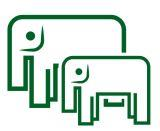 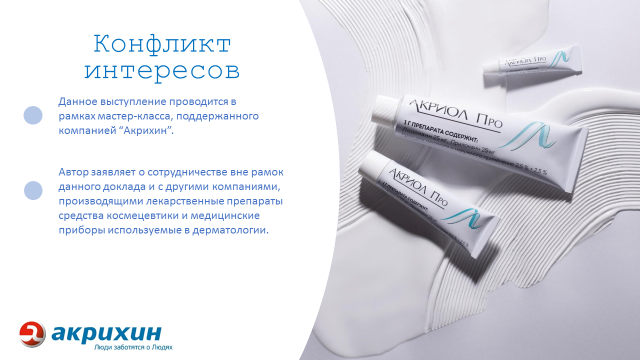 НАШ ПЛАН
Функции стопы
Определение и актуальность синдрома возрастной стопы
Этиопатогенез синдрома возрастной стопы
Клинические проявления синдрома возрастной стопы
Походы к лечению синдрома возрастной стопы
Профилактика синдрома возрастной стопы
НАШ ПЛАН
Функции стопы
Определение синдрома возрастной стопы
Этиопатогенез синдрома возрастной стопы
Клинические проявления синдрома возрастной стопы
Походы к лечению синдрома возрастной стопы
Профилактика синдрома возрастной стопы
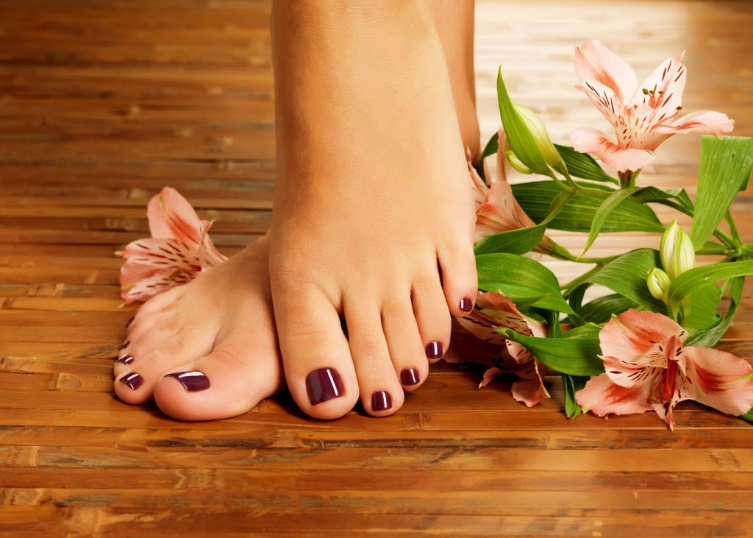 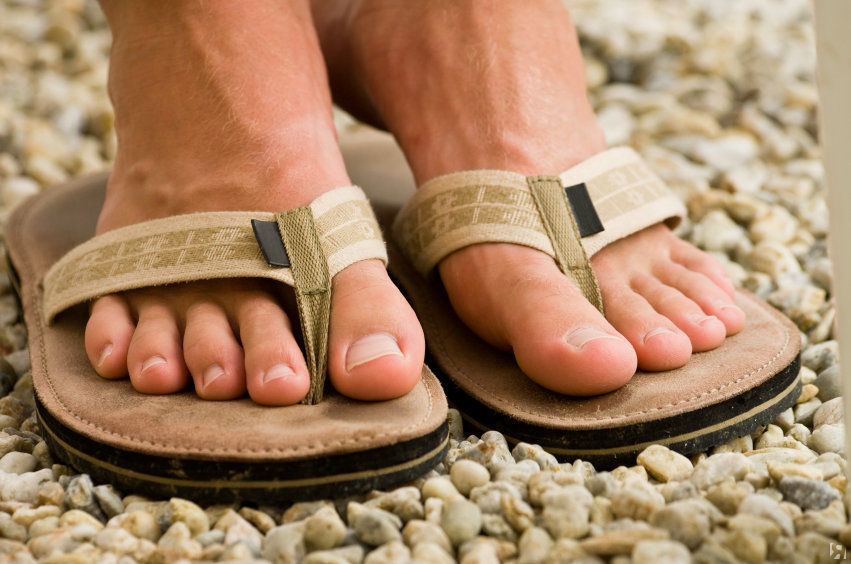 Эстетическая функция -
демонстрация стоп как часть образа, сексуальные аспекты и т.д.
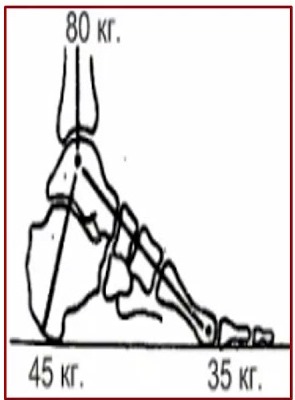 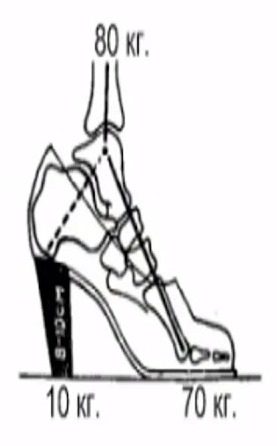 Опорная –
передача давления массы тела на опорную поверхность (удержание массы тела)
Балансировочная (скейтная) – регуляция позы человека при стоянии, ходьбе, беге (за счет дозированной боковой подвижности стопы)
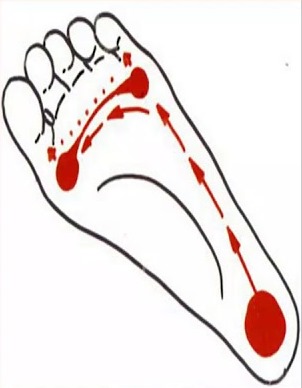 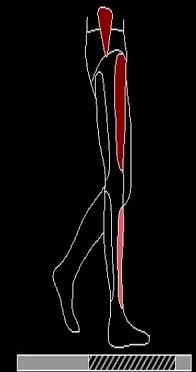 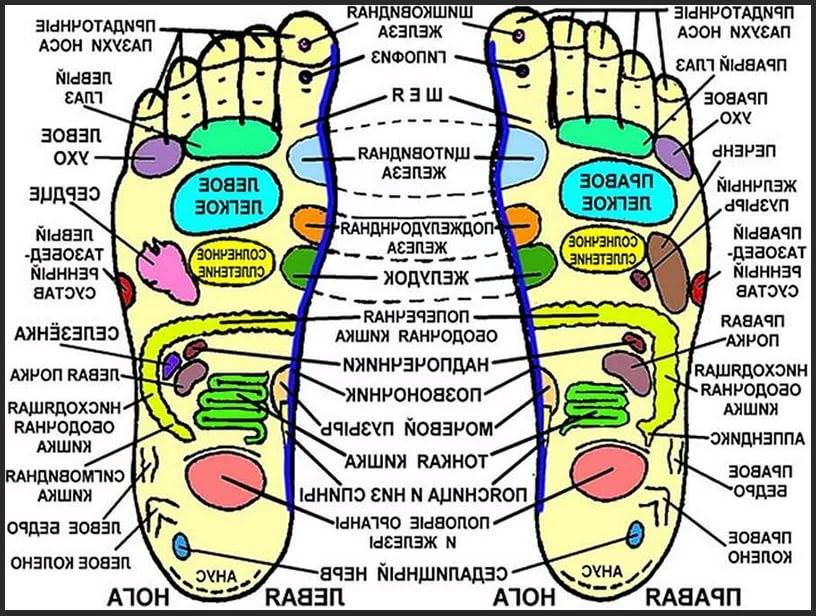 Локомоторная (толчковая, танцевальная) – 
обеспечение перемещения в пространстве
Рефлексогенная  -например, функция щекотки
Рессорная (батутная) - аммортизация энергии удара при ходьбе, беге и т.д.
НАШ ПЛАН
Функции стопы
Определение синдрома возрастной стопы
Этиопатогенез синдрома возрастной стопы
Клинические проявления синдрома возрастной стопы
Походы к лечению синдрома возрастной стопы
Профилактика синдрома возрастной стопы
Определение
Синдром возрастной стопы –
это гериатрический регионарный синдром, сопровождающийся нарушением одной или нескольких функций стопы вследствие возраст-ассоциированных изменений локального и организменного уровней, и повышающий риск развития другого гериатрического синдрома - синдрома падений.
Актуальность
Встречается более чем у 60% людей в возрасте 45 лет и старше
Низкая степень настороженности и недостаточная информированность медицинского персонала в отношении формирования синдрома возрастной стопы, вариантов его лечения и способов профилактики
Низкая осведомленность населения о данном синдроме
НАШ ПЛАН
Функции стопы
Определение синдрома возрастной стопы
Этиопатогенез синдрома возрастной стопы
Клинические проявления синдрома возрастной стопы
Походы к лечению синдрома возрастной стопы
Профилактика синдрома возрастной стопы
Четыре домена патогенеза
Дерматологический домен: кожа
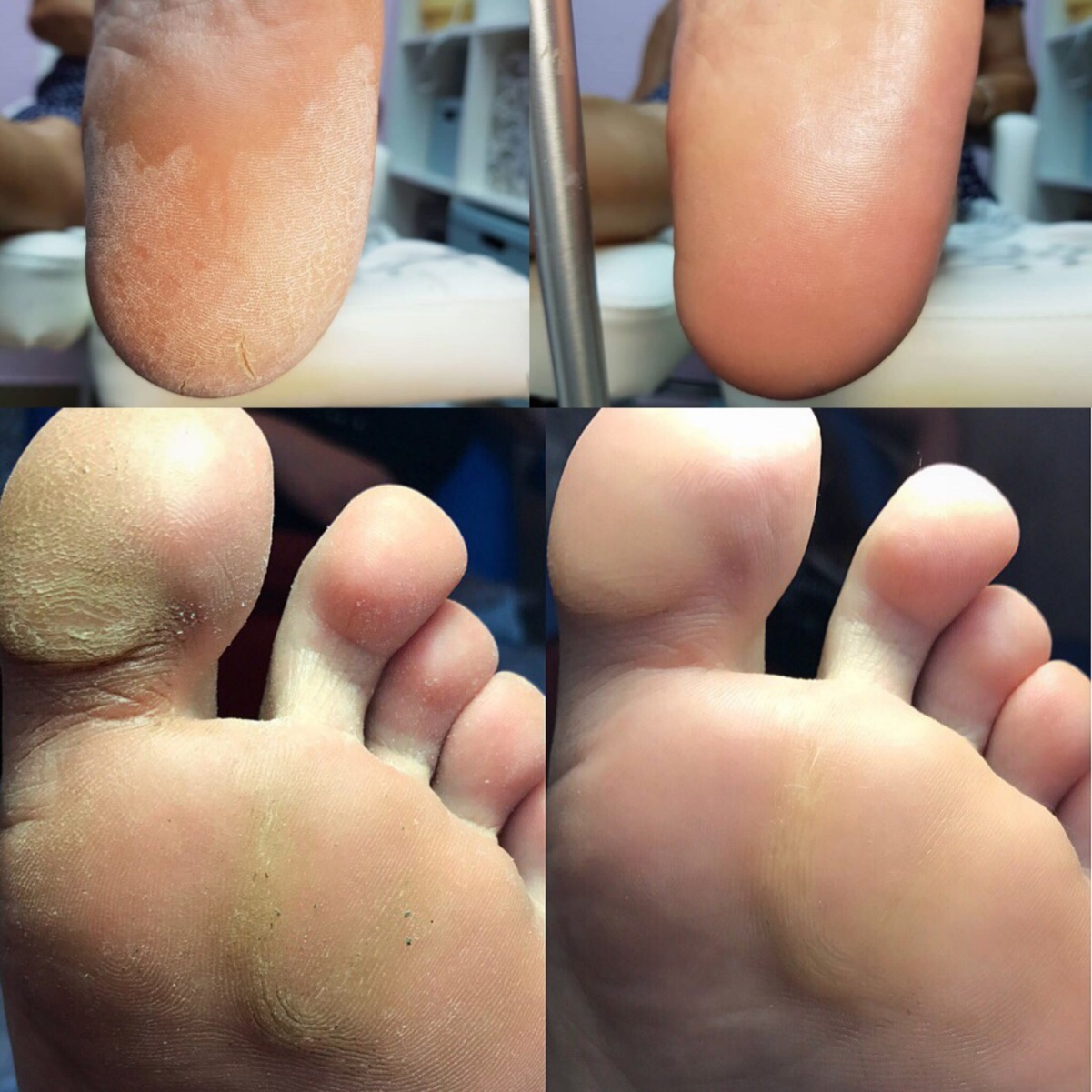 Сухость кожи
Гиперкератоз
Омозолелости
Трещины
Ульцерации
Участки избыточного отложения
жировой ткани
NВ!!! Дефицит гигиенического ухода
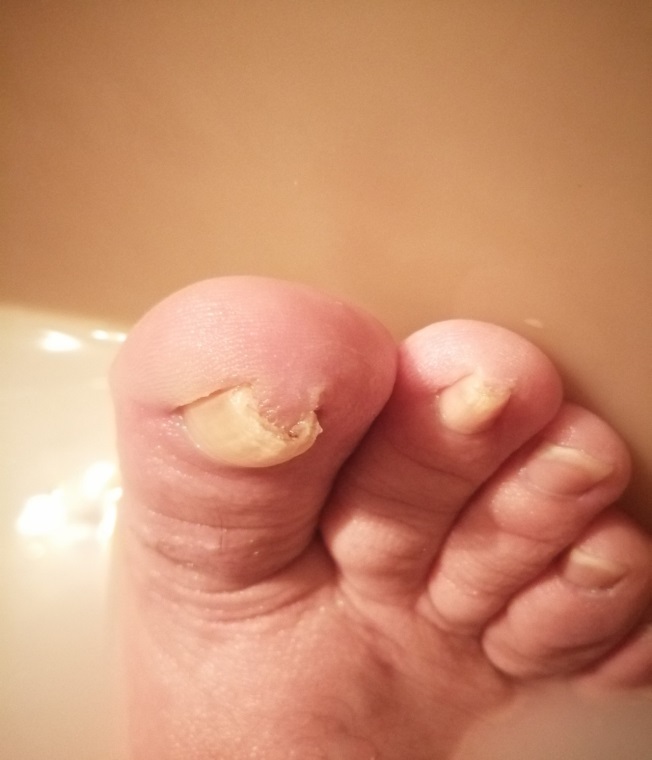 Дерматологический домен:ногти
Онихолизис 
Утолщение ногтевых пластин, возникающее при ношении неудобной и тесной обуви, а также при нарушениях кровообращении
Вросшие ногти
Охиномикоз
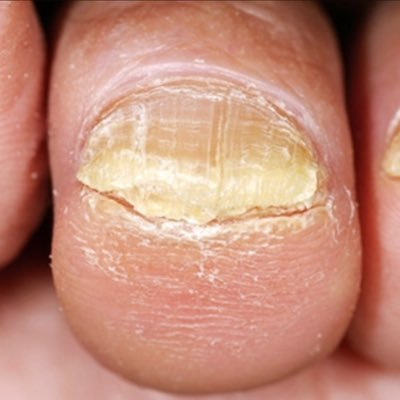 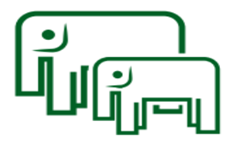 Нейрососудистый домен –сосудистый компонент
Артериальная составляющая
Склеротическое уплотнение внутренней оболочки (интимы), атрофия мышечного слоя, снижение эластичности
Изменение формы капилляров, снижение капиллярного кровообращения и тем самым кислородного снабжения тканей
Нарастание эндотелиальной дисфункции

Венозная составляющая
Хроническая венозная недостаточность
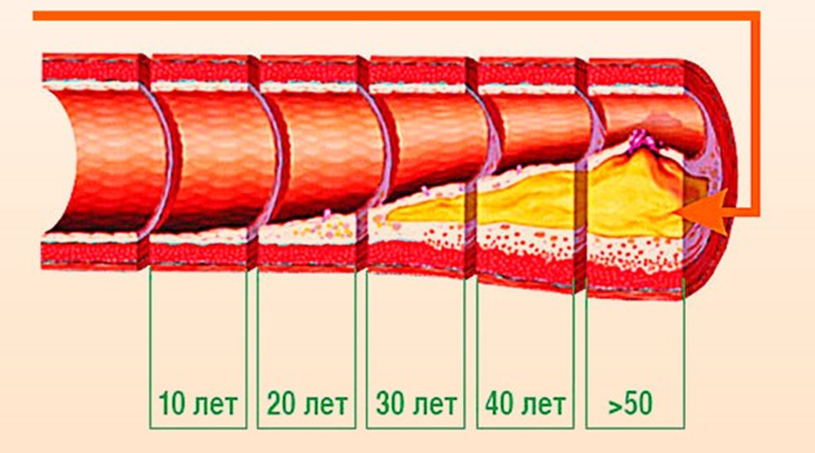 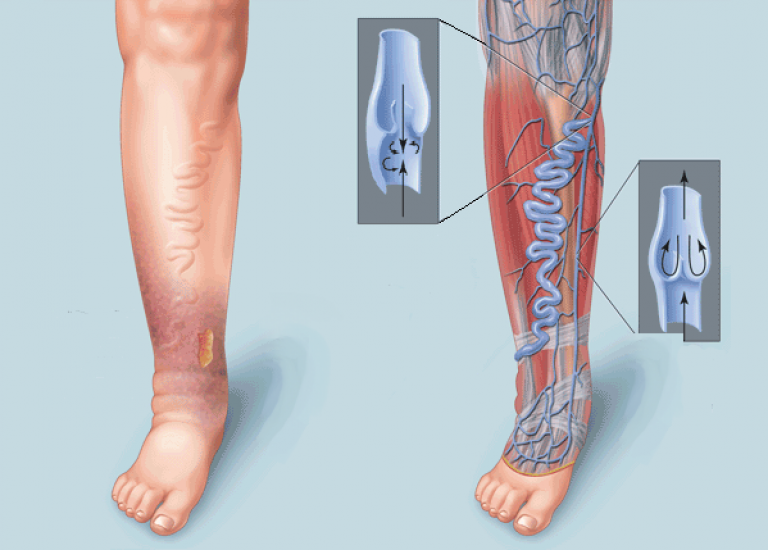 Нейрососудистый домен –неврологический компонент
В теле нейронов накапливается липофусцин, что приводит к изменениям функциональных свойств нейронов - уменьшается скорость проведения импульса по нерву, ослабляется синтез медиаторов в нервном окончании и снижается рефлекторная деятельность
Активности мотонейронов переходит на более низкие частоты
Снижается тактильная, температурная, вибрационная и болевая чувствительность.
Костно-суставной домен
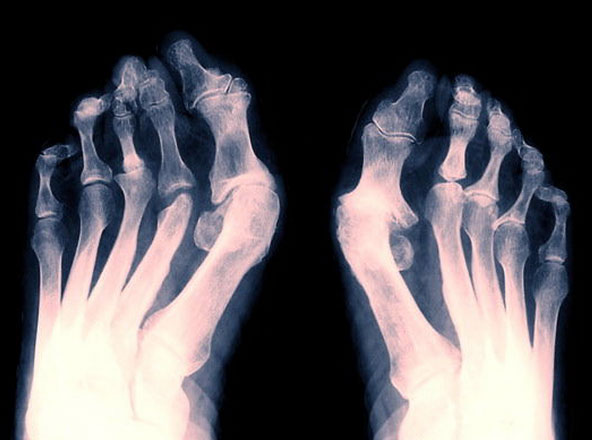 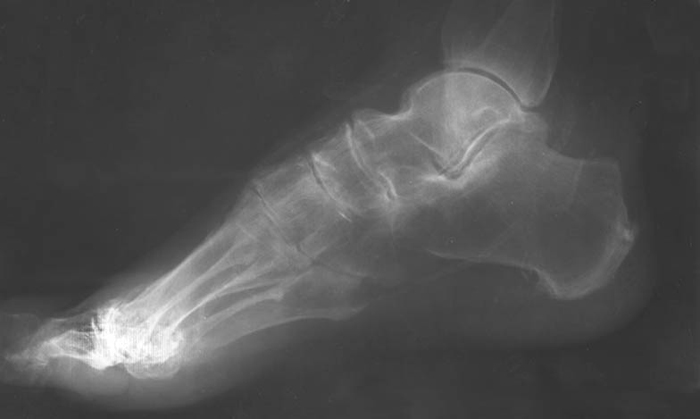 Остеопороз                                           Остеоартрит
Мышечный домен
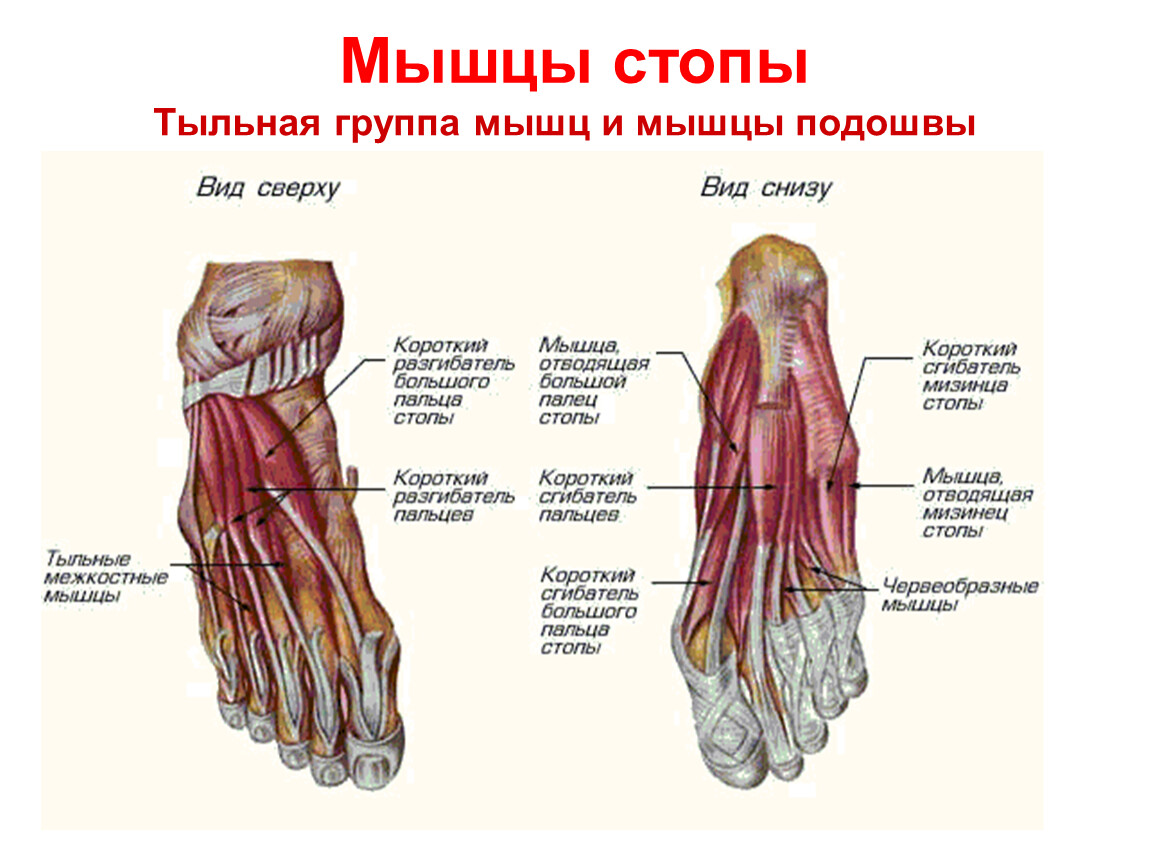 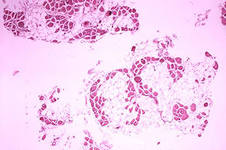 Дина- и саркопения
НАШ ПЛАН
Функции стопы
Определение синдрома возрастной стопы
Этиопатогенез синдрома возрастной стопы
Клинические проявления синдрома возрастной стопы
Походы к лечению синдрома возрастной стопы
Профилактика синдрома возрастной стопы
Нарушения кровоснабжения
Пример: облитерирующий атеросклероз сосудов ног
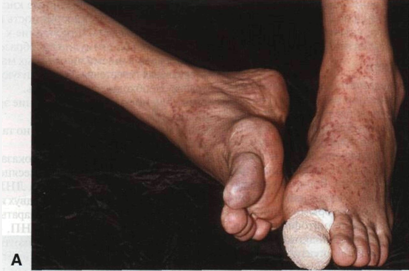 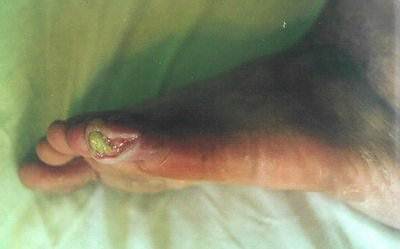 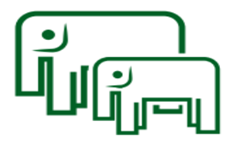 Трофические нарушения при артериальной недостаточности
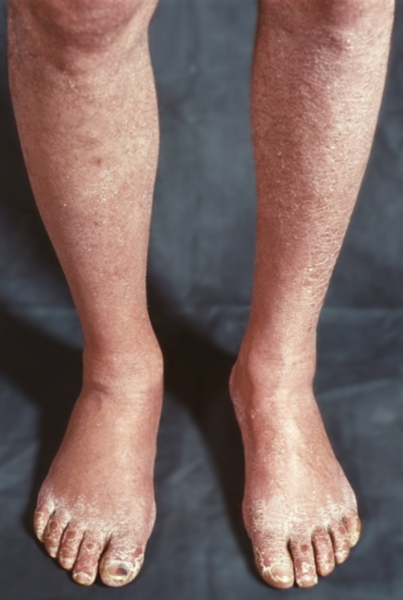 Выпадение волос.
Холодная или прохладная кожа на ощупь
Утончение, сухость и бледность кожи
Атрофия подкожной клетчатки
Ломкость и деформация ногтей
Атрофия мышц
Трофические язвы
Рубероз кожи
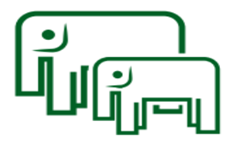 Трофические нарушения при венозной недостаточности
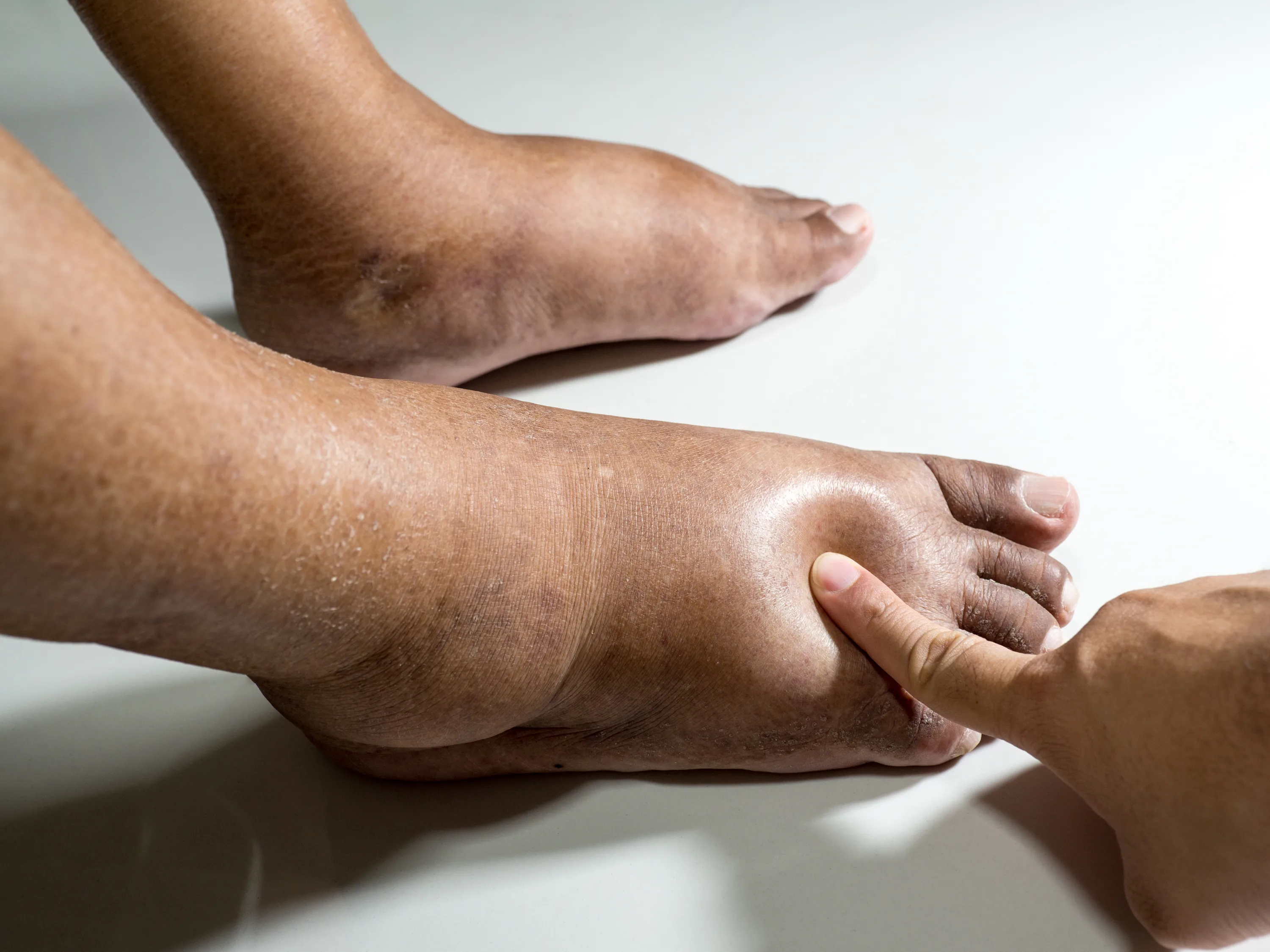 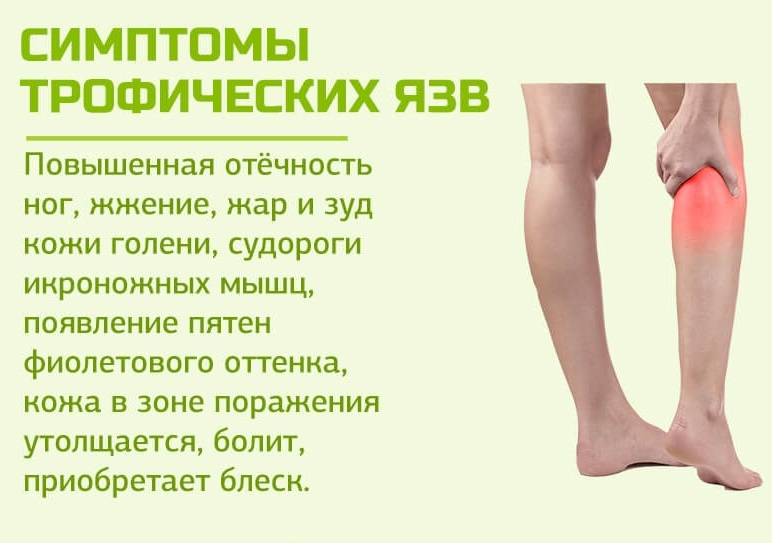 Грибковые поражения
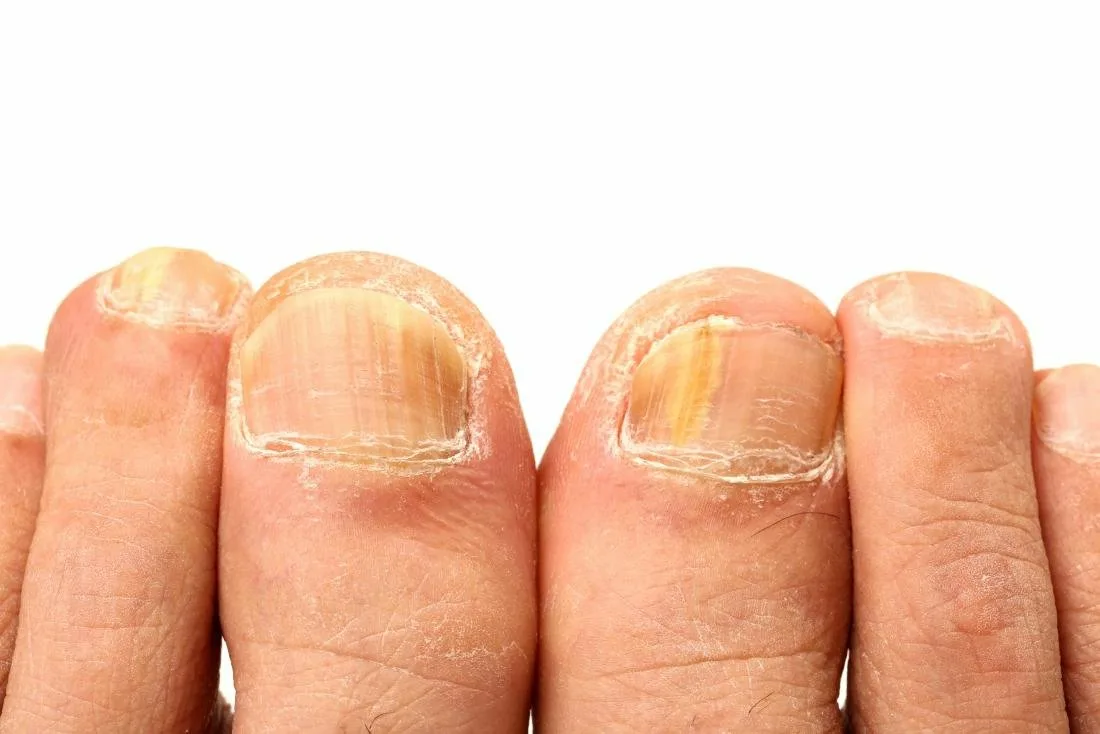 Гиперсупинация
Снижение рессорной функции стопы

Хроническая перегрузка и микротравматизация суставов, костей и мягких тканей всей нижней конечности  при приземлении
«натоптыши», нарушение походки, ДОА суставов стопы, колена, пяточные шпоры, боли в позвоночнике и т.д.
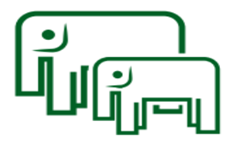 [Speaker Notes: Гиперсупинация]
Гиперпронация
Нестабильность стопы при опоре

Хроническая перегрузка и микротравматизация опорных структур всей нижней конечности при отталкивании
Рецидивирующие подвывихи, уплощение стоп,
артропатии коленного сустава, тендопатии мышц стопы, голени, бедра, таза
Боли в позвоночнике
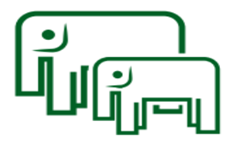 Hallus valgus
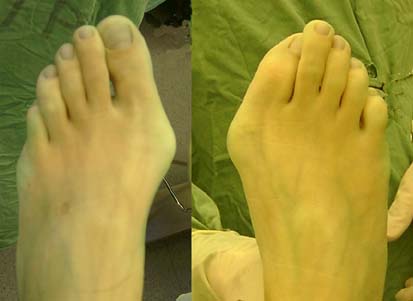 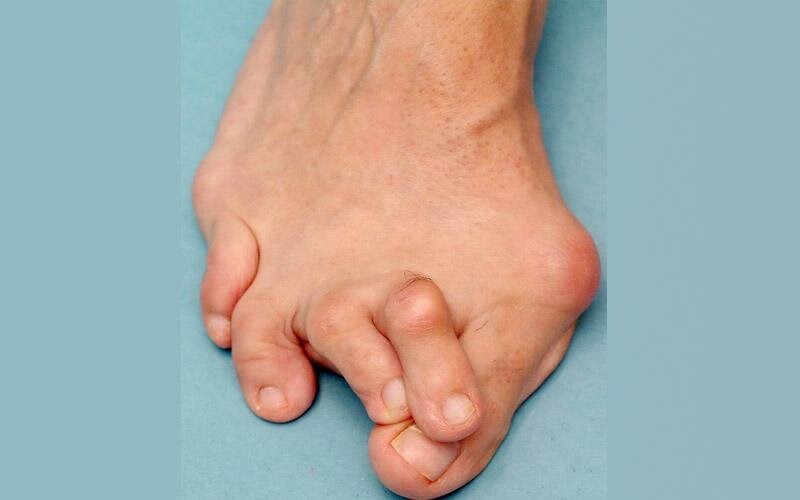 Изменения чувствительности
Нейропатическая стопа
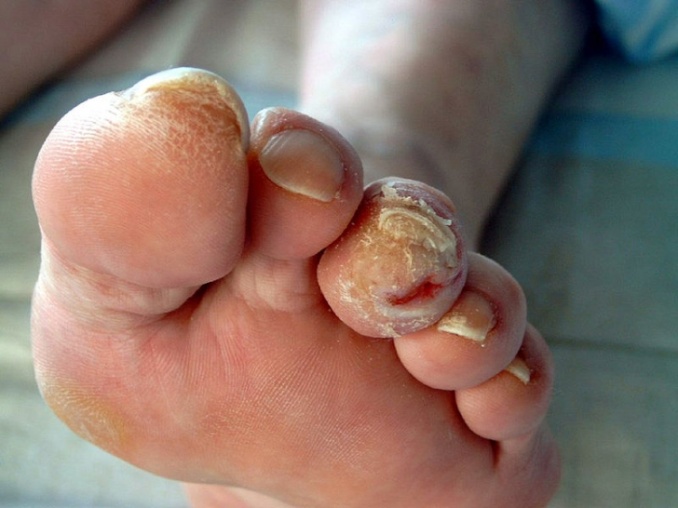 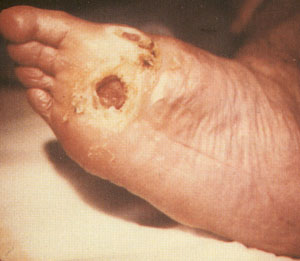 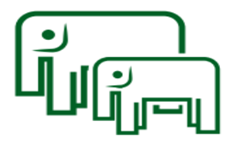 Диабетическая стопа
NB!!!
По данным Всемирной организации здравоохранения, возникая у 80% пациентов, синдром диабетической стопы в половине случаев приводит к ампутации одной или обеих нижних конечностей. При этом две трети пациентов погибают вследствие гангрены.
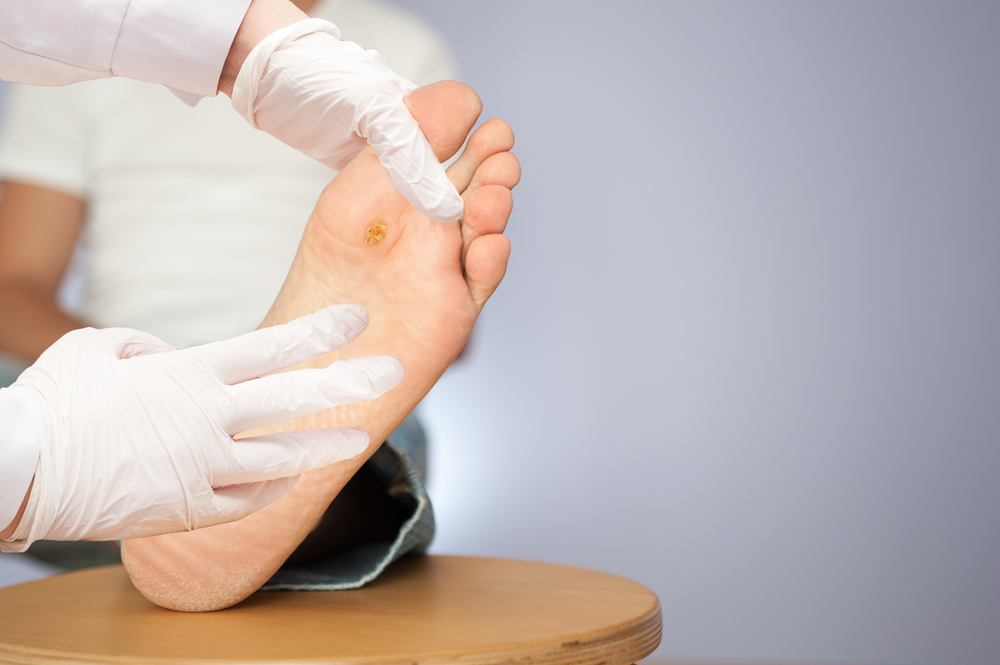 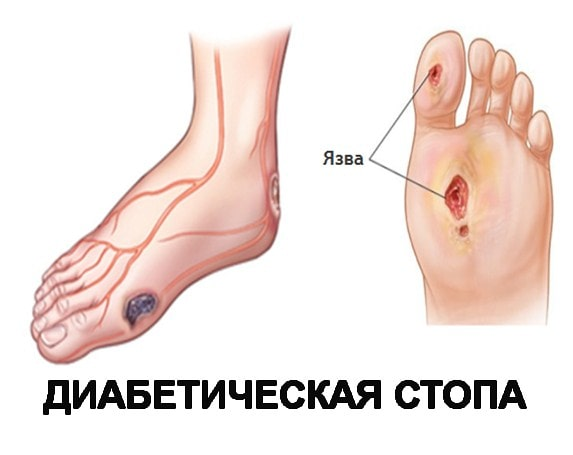 Скрининг синдрома возрастной стопы
НАШ ПЛАН
Функции стопы
Определение синдрома возрастной стопы
Этиопатогенез синдрома возрастной стопы
Клинические проявления синдрома возрастной стопы
Походы к лечению синдрома возрастной стопы
Профилактика синдрома возрастной стопы
Направления терапии
Лечение системной патологии (сахарный диабет, остеопороз, остеартрит и т.д.)
Общие немедикаментозные практики
Локально-системное воздействие
Сопровождение манипуляций
Хирургические практики
Примеры общих немедикаментохынх практик
1) Укрепление мышечных групп
2) Увеличение (при возможности - полное восстановление) объема движений в стопе
3) Повышение общего уровня физической работоспособности пациента
4) Снижение массы тела при ее увеличении
5) Обучение пациентов правилам рациональной ходьбы с целью максимальной разгрузки пораженных суставов
6) Медицинский педикюр
7) Нутритивная поддержка
8) Физиотерапия
Локально-системное медикаментозное воздействие
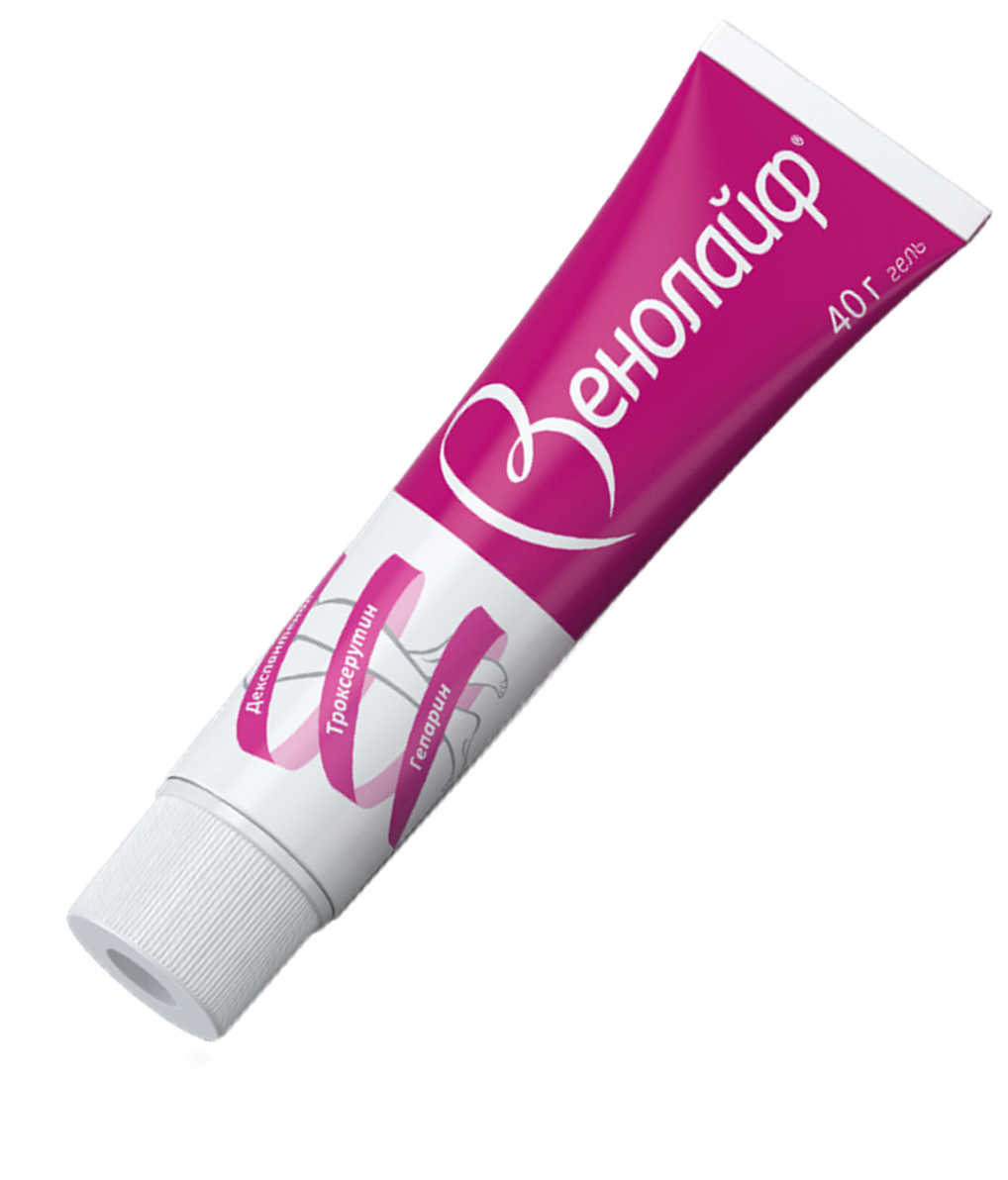 Лечебно-протекторная триада
ГЕПАРИН НАТРИЯ
ТРОКСЕРУТИН
ДЕКСПАНТЕНОЛ
Клинико-фармакологические свойства, позволяющие использовать при синдроме возрастной стопы
Гепарин - антикоагулянт прямого действия, естественный противосвертывающий фактор организма. Оказывает противовоспалительное действие, способствует регенерации соединительной ткани за счет угнетения активности гиалуронидазы; препятствует тромбообразованию, активирует фибринолитические свойства крови, улучшает местный кровоток.
Декспантенол - провитамин B5 - в коже превращается в пантотеновую кислоту, входящую в состав кофермента А, который играет важную роль в процессах ацетилирования и окисления. Улучшая обменные процессы, декспантенол способствует регенерации поврежденных тканей; улучшает всасывание гепарина.
Троксерутин - ангиопротекторное средство. Обладает Р-витаминной активностью, в частности, снижает сосудисто-тканевую проницаемость и ломкость капилляров, способствует нормализации микроциркуляции и трофики тканей, уменьшает застойные явления в венах и паравенозных тканях, оказывает противоотечное и противовоспалительное действие.
Кроме того, благодаря наличию консерванта-антисептика фенилэтилового спирта, препарат оказывает бактерицидное и фунгицидное действие, способствуя профилактике инфицирования раневой поверхности. Состав гелевой основы обеспечивает препарату умеренные гиперосмолярные свойства.
Возможные цели применения при синдроме возрастной стопы
Лечение и профилактика отечно-болевого синдрома и микроциркуляторно-трофических нарушений при фактораз риска развития синдрома возрастной стопы ( (варикозное расширение вен, острый и хронический тромбофлебит, посттромбофлебитический синдром, хронический лимфостаз и т.п.)
Сопровождение терапии физических факторов риска развития синдрома возрастой стопы (гематомы, вывихи, растяжения)
Для ускорения грануляции и эпителизации трофических язв в фазе регенерации (при отсутствии выраженной экссудации)
Протекция после косметологических процедур и манипуляций
Сопровождение медицинского педикюра (медицинского ногтевого сервиса)
Применение
Гель наносят тонким слоем на пораженный участок и вокруг него 2-3 раза/сут, равномерно распределяя по поверхности кожи легкими втирающими движениями до полного впитывания. Курс лечения составляет 2-3 недели. Необходимость дальнейшего лечения определяет лечащий врач, исходя из тяжести патологического процесса и результатов клинических анализов.
При трофических язвах со слабой экссудацией перед применением препарата раневую поверхность очищают от экссудата и некротических тканей, при необходимости промывают 3% раствором перекиси водорода, раствором фурацилина 1:5000 или 0.05% раствором хлоргексидина биглюконата и просушивают. Гель наносят равномерным тонким слоем таким образом, чтобы вся пораженная поверхность была покрыта препаратом, и накладывают стерильную марлевую повязку. Смену повязок проводят 1 раз/сут. При открытом способе лечения препарат наносят 1-2 раза/сут. Продолжительность лечения определяется динамикой эпителизации.
Возрастная стопа и боль
При возрастной стопе болевая чувствительность снижается практически у всех пациентов, в особенности при наличии нейротрофического компонента
NB!!! Снижение чувствительности не приводит к депрессии патологических механизмов, запускаемых при болевом воздействии
Обезболивание манипуляций при синдроме возрастной стопы является клинической необходимостью
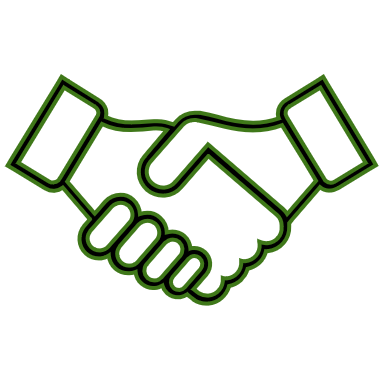 Медиаторы острой боли – медиаторы воспаления
Воспаление
Боль
Брадикинин
Гистамины
Цитокины
Серотонин
Субстанция P
Простагландины
Интерлейкин
Протеазы
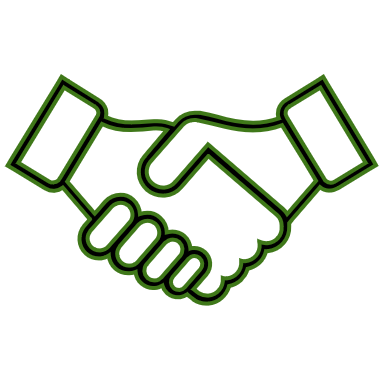 Медиаторы острой боли – медиаторы воспаления
Воспаление
Боль
Брадикинин
Гистамины
Цитокины
Серотонин
Субстанция P
Простагландины
Интерлейкин
Протеазы
Системные эффекты при боли
Гиперкоагуляция
Тахикардия
Бессоница
Снижение дыхательного объема
Тромбоэмболия
Аритмия
Тревога
Гипертензия
Тромбозы вен
Хроническая боль
Грицай А.Н. Патофизиология боли. Военно-медицинская академия имени С.М.Кирова, Кафедра анестезиологии и реаниматологии. Санкт-Петербург 2013, стр. 4
Роль местных анестетиков в блокаде патологической биологической активации
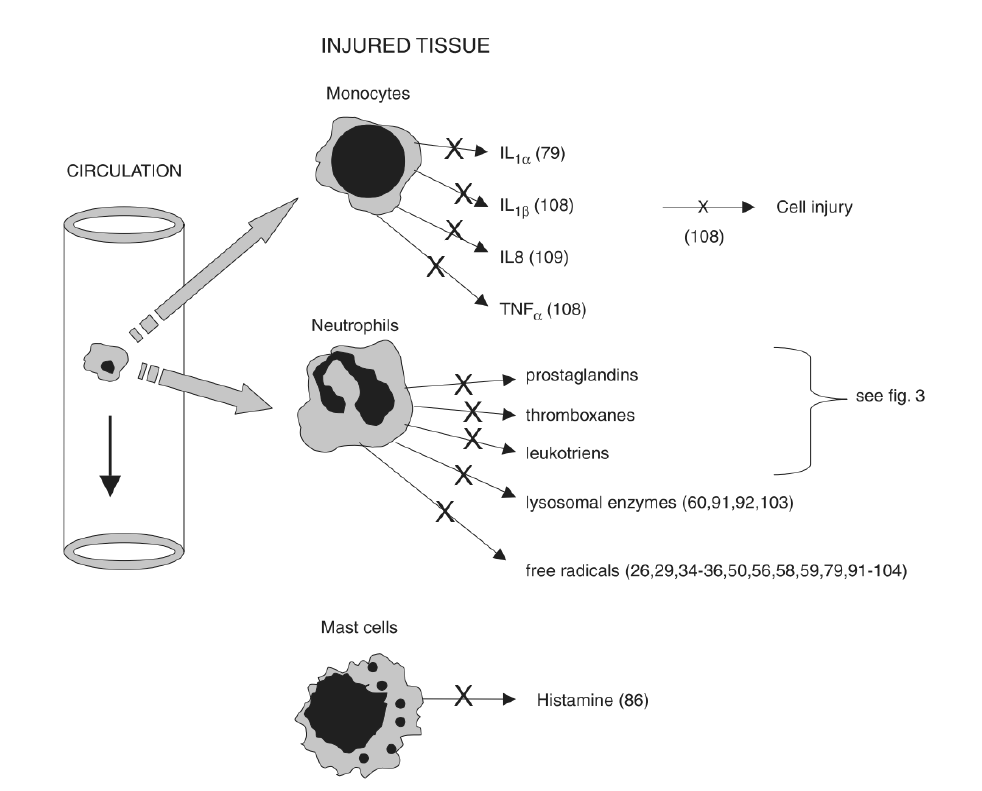 Поврежденная ткань
Моноциты
ИЛ-1α
Циркуляция
Поврежденные клетки
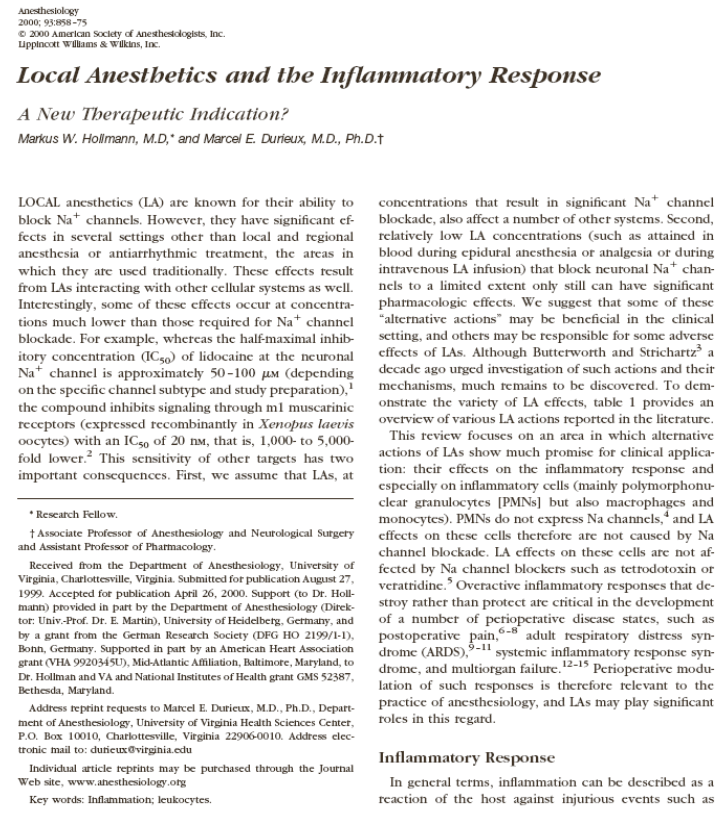 ИЛ-1β
ИЛ-8
Нейтрофилы
ФНО
Простагландины
Тромбоксаны
Лейкотриены
Лизосомальные энзимы
Свободные радикалы
Тучные клетки
Гистамин
Бактериостатическое и бактерицидноедействие местных анестетиков(плейотропный эффект)
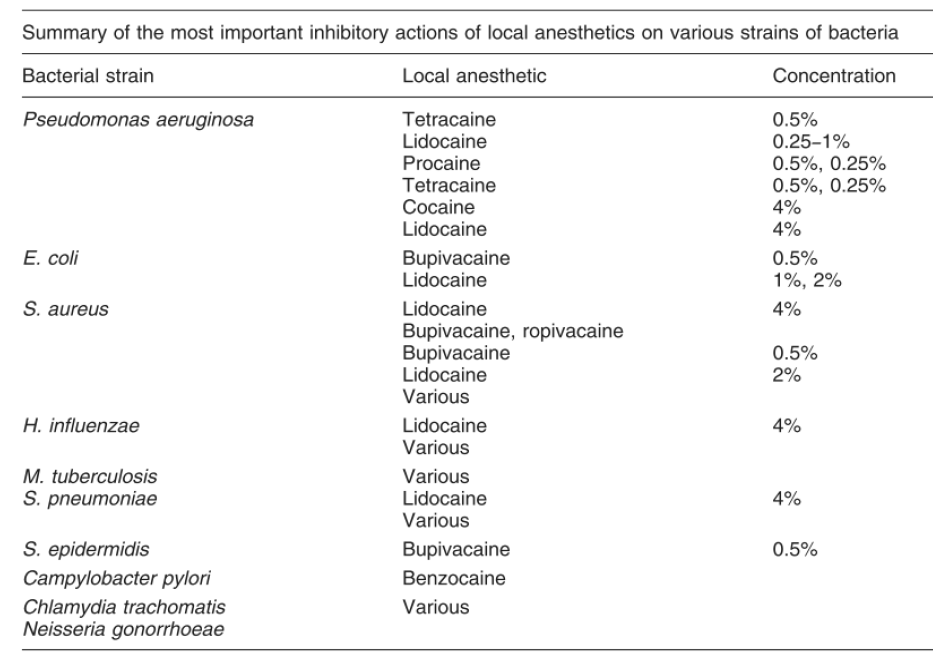 При повышении температуры МА эффект усиливается
Увеличение времени экспозиции усиливает антибактериальный эффект
J.Cassuto,R/Sinclair, M.Bonderovic, Anti-inflammatory properties of local anesthetics and their present and potential clinical implications. Acta Anasthesiol Scand 2006; 50; 265-28
Клиническое применение местных анестетиков при синдроме возрастной стопы
поверхностная анестезия при манипуляциях, включая небольшие косметологические процедуры, эпиляцию, некоторых этапов медицинского педикюра
поверхностная анестезия трофических язв нижних конечностей при хирургической обработке (механической очистке), например, для удаления фибрина, гноя и некротических тканей
бактериостатическое/бактериоцидное действие (не прямое показание, плейотропный эффект)
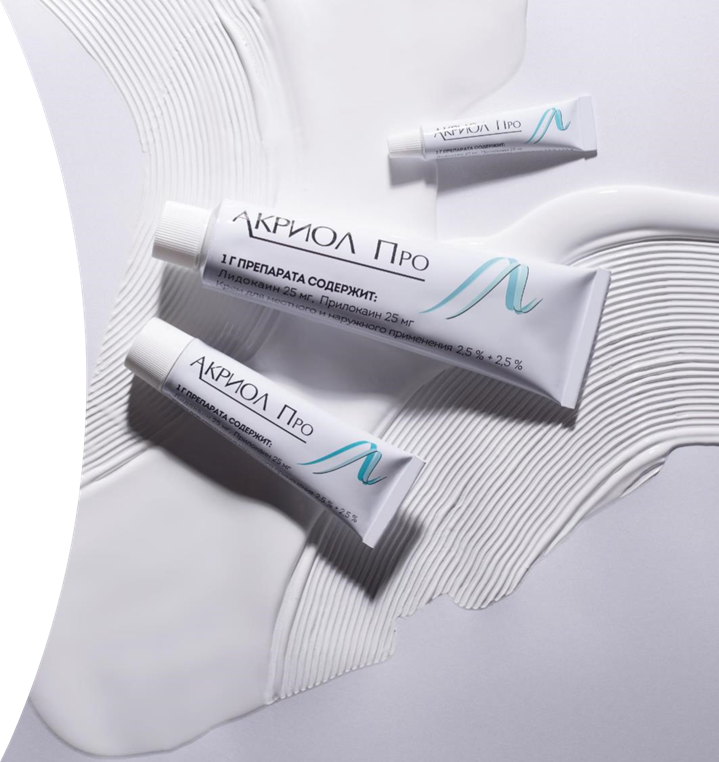 Выбор:прилокаин + лидокаин
100 г крема содержит

действующие вещества:
лидокаин - 2,5 г
прилокаин - 2,5 г

вспомогательные вещества:
ПЭГ-54 гидрогенизированное касторовое масло - 1,9 г
карбомер - 1,0 г
натрия гидроксид - 0,52 г
вода очищенная - до 100 г.
Клинико-фармакологические свойства крема АКРИОЛ Про
2,5% лидокаин +2,5% прилокаин
Соотношение
 1 : 1
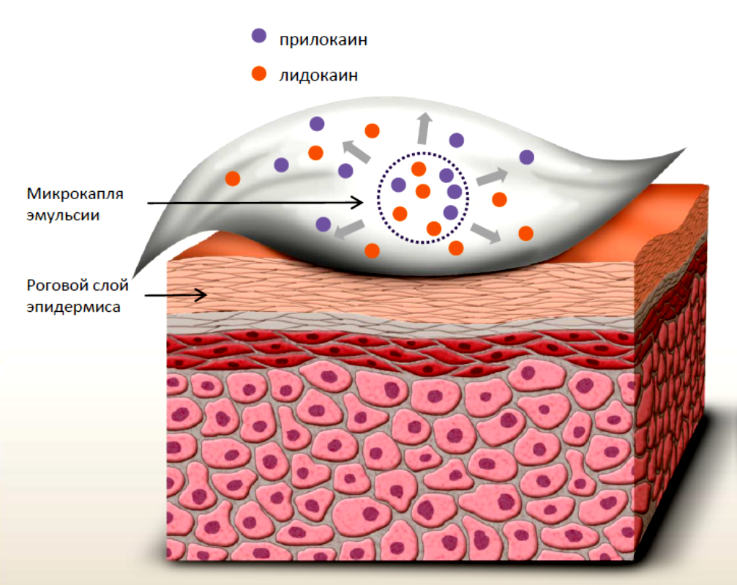 Щелочной PH для лучшей проницаемости через клеточные мембраны
Эвтектическая смесь
Концентрация  анестетиков в микрокаплях до 80%
5% эмульсия «масло в воде»
Особенности фармакокинетики при трофических язвах
Время достижения максимальной концентрации лидокаина (0,05-0,84 мкг/мл) и прилокаина (0,02-0,08 мкг/мл) в плазме крови составляет 1 -2,5 часа с момента нанесения препарата на язвенную поверхность (5-10 г крема на 30 мин)
При неоднократном нанесении препарата на язвенную поверхность не отмечалось кумуляции в плазме крови прилокаина, лидокаина или их метаболитов. 2-10 г препарата наносились на язвенную поверхность площадью до 62 см2 на 30-60 мин от 3-х до 7 раз в неделю (15 раз в течение месяца)
НАШ ПЛАН
Функции стопы
Определение синдрома возрастной стопы
Этиопатогенез синдрома возрастной стопы
Клинические проявления синдрома возрастной стопы
Походы к лечению синдрома возрастной стопы
Профилактика синдрома возрастной стопы
Что врач должен рассказать пациенту
в туфлях обязательно должны быть хорошие стельки и супинаторы
туфли на каждый день должны иметь каблук устойчивой формы не выше 5 см
не рекомендуется носить высокий  каблук более 3 часов в день и 2-3 раза в неделю
лучше всего носить по очереди обувь на плоской подошве, затем на маленьком каблуке, затем на высоком
по дому лучше ходить босиком (нельзя больным с СД) для отдыха стопы
делайте массаж стоп
используйте смягчающие кремы для ног
посещайте косметический салон (педикюр)
подбирайте несколько пар обуви-для работы, для улицы, для занятий спортом, для дома и т.д.
[Speaker Notes: Многим женщинам, несмотря на вред от высоких каблуков, сложно отказаться от их ношения поэтому мы предлагаем им такие полезные советы]
Локально-системная медикаментозная профилактика
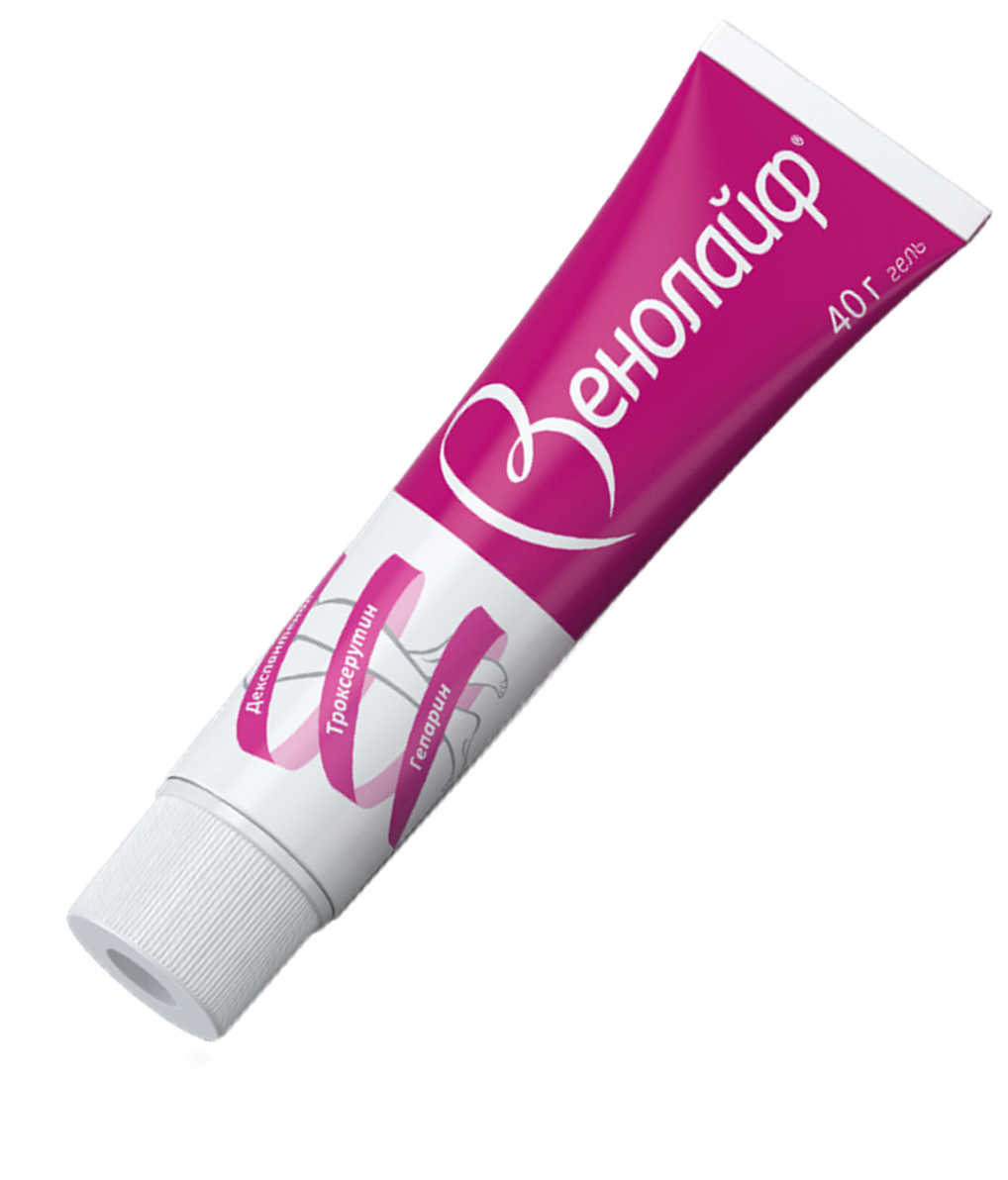 Протекция в отношении нейрососудистого домена патогенеза синдрома возрастной стопы
Литература
Основная:
ГОРЕЛИК С.Г., ИЛЬНИЦКИЙ А.Н., ПРОЩАЕВ К.И., ОСИПОВА О.А., БУТИКОВА Е.С., ФЕСЕНКО Э.В. СИНДРОМ ВОЗРАСТНОЙ СТОПЫ: СКРИНИНГ И МАРШРУТИЗАЦИЯ ПАЦИЕНТОВ. Успехи геронтологии. 2021. Т. 34  № 2
Дополнительная:
Овечкин А.М., Осипов С.А. Клиническая фармакология местных анестетиков // Регионарная анестезия и лечение боли: Темат. сбор. Тверь: Триада, 2004. 
Давыдов О.С. Переферические и центральные механизмы перехода острой боли в хроническую и возможная роль ингибирования циклооксигеназы 2 в предотвращении хронизации болевого синдрома. Неврология, нейропсихиатрия, психосоматика. 2016. Т. 8, № 2. 
Гостищев В.К. Общая хирургия. ГЕОТАР-Медиа. 2010.
Зигaншин О.Р. Сравнение эффективности и безопасности топических местных анестетиков при поверхностных хирургических вмешательствах в дерматологии. Клиническая дерматология и венерология. 2018. Т. 17, № 6.. 
Cassuto J., Sinclair R, Bonderovic M. Anti-inflammatory properties of local anesthetics and their present and potential clinical implications. Acta Anasthesiol Scand. 2006. Vol. 50.
Матушевская Е.В.и lh. Топические местные анестетики в косметологии. Клиническая Дерматология и Венерология..2017. № 3
Шептий О.В. Применение анестезирующего крема лидокаин/прилокаин для лазерных процедур в дерматологии и косметологии. Клиническая дерматология и венерология. 2020. Vol. 19, № 1
СПАСИБО ЗА ВНИМАНИЕ!
www.gerontolog.info
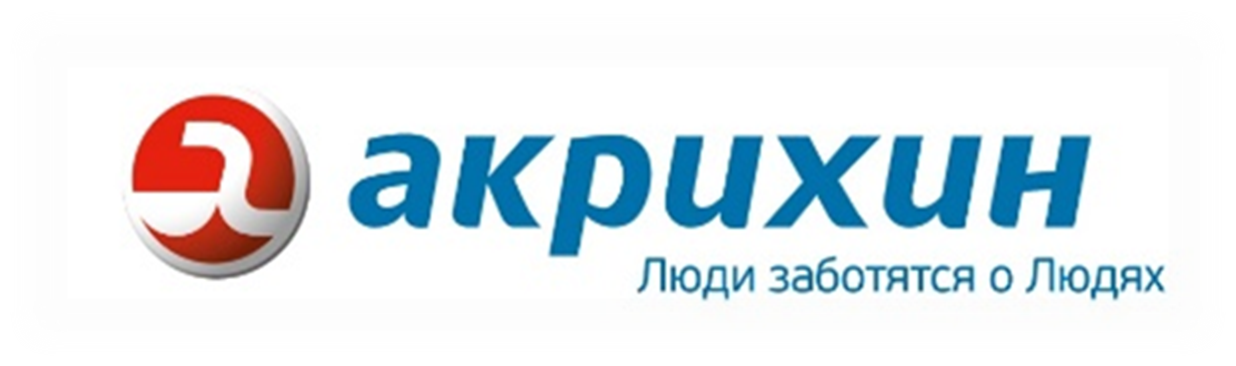 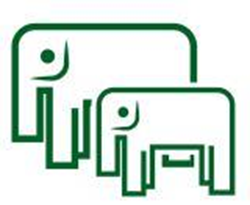